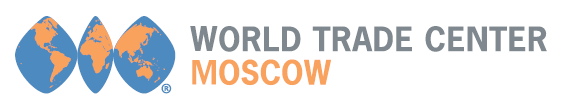 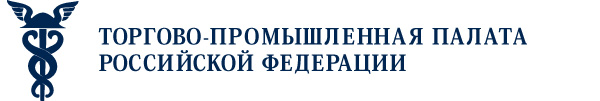 Общественные советы при Федеральных органах исполнительной власти
Особенности формата взаимодействия бизнеса и власти
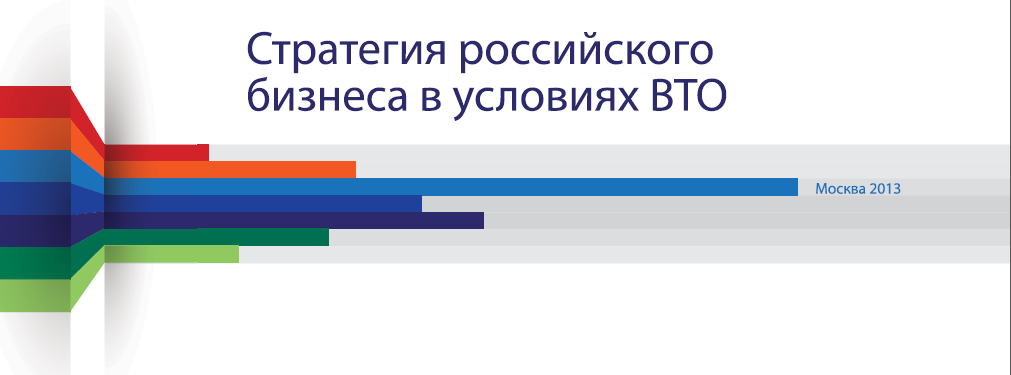 16 декабря, 2015
Владимир Юрьевич Саламатов

Председатель Общественного совета при Федеральной службе по аккредитации, 
Генеральный директор ОАО «ЦМТ»
1
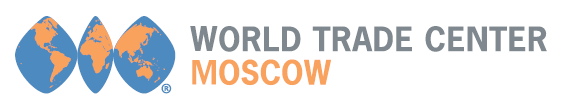 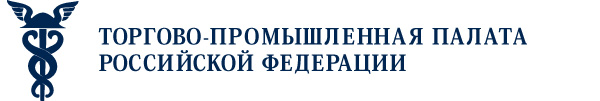 Основные каналы взаимодействия бизнеса и власти
(процент использования российскими бизнесменами)
%
Источник: исследование РСПП совместно с Агентством FleishmanHillard Vanguard
2
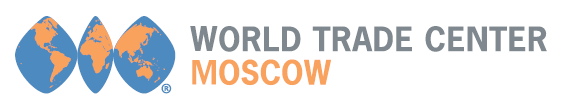 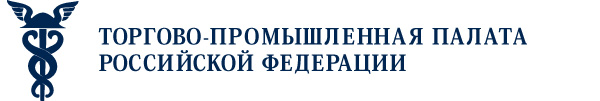 Общественный контроль как эффективный инструмент взаимодействия власти и общества
ФЗ №212 от 21.07.2014 «Об основах общественного контроля в Российской Федерации»
– это механизм, который позволяет обществу контролировать власть, как на этапе принятия, так и на этапе реализации решений и оценки полученного результата.
Общественный контроль
Принципы:
Прозрачность государственной власти
Участие общества в работе власти
Особенности:
не обладает властно-правовым характером;
не является обязательным;
субъектами общественного контроля не могут быть органы государственной власти и местного самоуправления;
общественный контроль осуществляется от имени общественности и граждан
3
[Speaker Notes: Общественный контроль представляет достаточно широкий набор инструментов, который строится, прежде всего, вокруг принципов прозрачности государственной власти и участия общества в ее работе. Они обеспечиваются путем принятия государством специальных нормативных актов о раскрытии информации, контроля со стороны граждан, некоммерческих организаций, советов, комитетов при государственных органах. Также существенную роль играют волонтерские движения, общественные инициативы, голосования, обсуждения, петиции, экспертизы, журналистские расследования. Иногда к инструментам общественного контроля в качестве его своеобразного итога относят выборы и референдумы.]
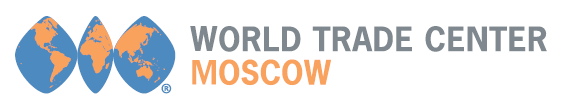 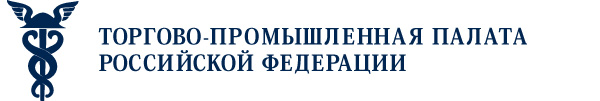 Формы общественного контроля
– постоянное или временное наблюдение за деятельностью органов и организаций;
общественный мониторинг
– сбор и анализ информации, проверка фактов и обстоятельств, касающихся общественно значимой деятельности органов
общественная проверка
– оценка актов, решений, документов и других материалов,  действий органов и организаций с использованием специалистов, привлеченных на общественных началах;
общественная экспертиза
– публичное обсуждение общественно значимых вопросов и проектов решений с участием уполномоченных лиц указанных органов и организаций, граждан и общественных объединений
общественное обсуждение
общественные (публичные) слушания
– обсуждение деятельности указанных органов и организаций имеющей особую общественную значимость либо затрагивающих права и свободы человека и гражданина, интересы негосударственных некоммерческих организаций.
4
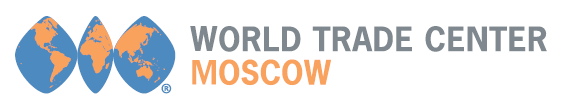 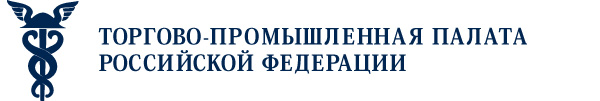 Субъекты общественного контроля
Общественная палата РФ;

Общественные палаты субъектов РФ;

Общественные палаты (советы) муниципальных образований;

Общественные советы при федеральных органах исполнительной власти, 		                общественные советы при органах исполнительной власти субъектов РФ
5
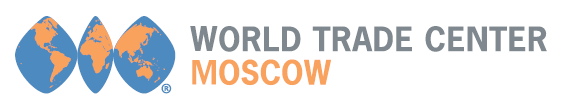 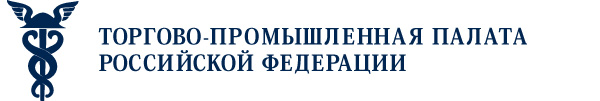 Общественный Совет 
= совещательно-консультативный орган 
общественного контроля
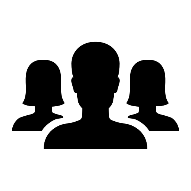 граждане Российской Федерации                   –  элемент гражданского общества
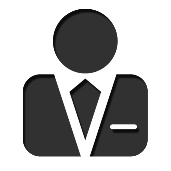 организации и общественные объединения -  элемент профессионального диалога
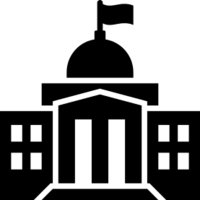 МЕХАНИЗМ ВЗАИМОДЕЙСТВИЯ бизнеса с ФОИВ:
учет потребностей и интересов;
защита прав;
осуществления общественного контроля при реализации государственной  политики и нормативно – правовому регулированию в сфере деятельности ФОИВ
6
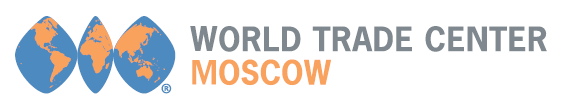 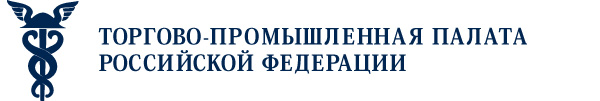 Состав Общественных Советов при Федеральных органах исполнительной власти
59 Общественных Советов при ФОИВ
Состав ОС:
7
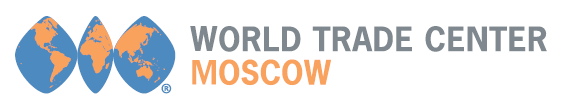 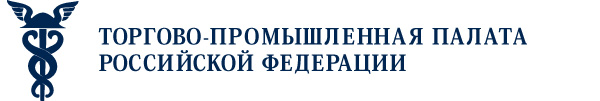 Количество членов Общественных Советов при ФОИВ
115
Минкульт
Росфиннадзор  6
50 и более
11 - 17
Ростехнадзор
Минобороны
Росрыболовство
ФАС 
Росархив 
Рособоронзаказ
Россвязи
ФСБ
Минобрнауки
Минспорт
Росаккредитация
Роскомнадзор
Рособрнадзор
31- 42
21 - 30
МЧС 
Росмолодеж
Минпромторг
Минсельхоз
Роструд 
ФСКН
Минтруда
Минэкономразвития
Росавтодор 
Росстат
Минюст
Роснедра 
МВД
ФСТ
Роспечать
Минвостокразвития России
Росграница
Росгидромет 
Минфин
Росздравнадзор
Росреестр
ФССП
ФСИН
Росморречфлот

ФНС
Ространснадзор
Ростуризм
Минприроды
Минтранс
Росавиация
8
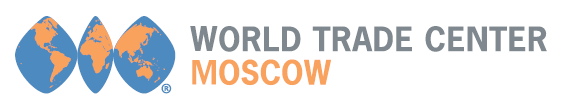 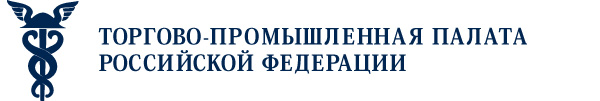 Деятельность Общественных советов в разных странах
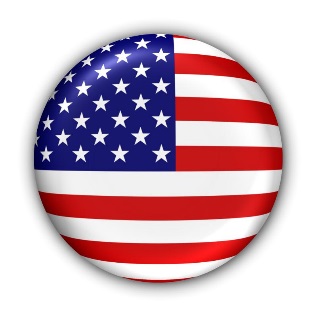 Федеральные консультативные комитеты (Federal Advisory Committees)
Около 900 консультативных комитетов при различных ведомствах

Участие в заседаниях принимают около 63 000 человек в год

	Создаются (согласно целям или общественному запросу):





		Типы консультативных комитетов:
Ведомствами
Президентом
Конгрессом
Государственная политика
Управление ненаучными программами   
Рассмотрение грантов
Переговоры по регулированию
9
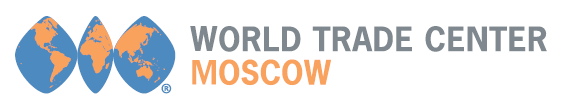 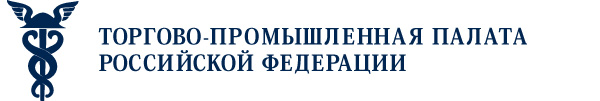 Деятельность Общественных советов в разных странах
Национальный социальный и экономический совет (НСЭС)
  
Деятельность закреплена в Конституции
Обеспечивает участие различных профессиональных категорий в выработке экономической и социальной политики Правительства Франции
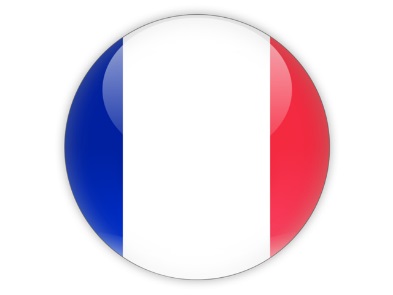 231 Советник

Основные  функции:

консультации Правительства и участие в разработке социальной и экономической  политики;
создание условий для диалога между социопрофессиональными категориями, чьи интересы, изначально отличающиеся друг от друга, сближаются в процессе выработки предложений, направленных на достижение общественного  интереса;
информирование  политических органов
10
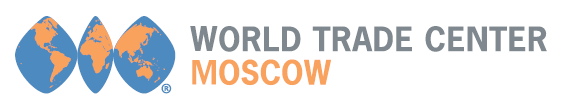 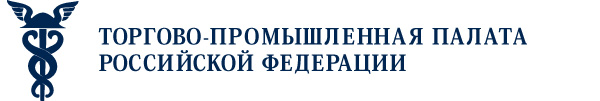 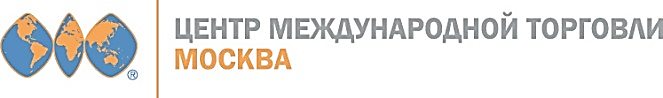 Общественный Совет при Федеральной службе по аккредитации
= формат ЭСПЕРТНОГО общественного совета
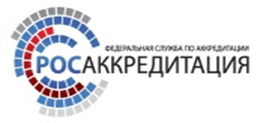 Экспертная проработка всех аспектов деятельности Росаккредитации с точки зрения влияния на профессиональную среду и систему аккредитации в целом;
Постоянная оперативная обратная связь, позволяющая, в том числе, объективно оценить деятельность ФОИВ на базе KPI (КПЭ);
Совершенствование нормативно-правовой базы и встраивание в международную систему аккредитации и признания соответствия
Основа ОС:

15 экспертов – члены ОС
60 экспертов  - члены Комитетов
80 экспертов – привлекаются к обсуждению
11
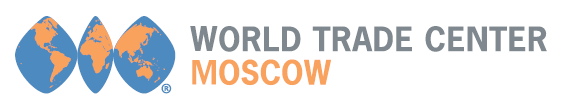 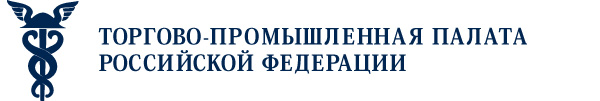 Общественный Совет при Федеральной службе по аккредитации
(приказы Росаккредитации № 2567 от 10.07.13 г. и № 2769 от 31.07.13 г.)
Задачи и компетенции
Мониторинг хода реформы  системы аккредитации
Разработка и утверждение Кодекса этики членов Общественного совета
Предложения и рекомендации по вопросам деятельности ФСА
Общественный контроль и оценка деятельности участников единой национальной системы аккредитации
Рассмотрение инициатив граждан и организаций
Приглашение на заседания представителей заинтересованных лиц
Взаимодействие со СМИ
Обращение в органы государственной власти Российской Федерации для получения информации
Обобщение и анализ практики аккредитации
Обеспечение учета мнения общественности при формировании методической базы
Одно испытание – признание везде
12
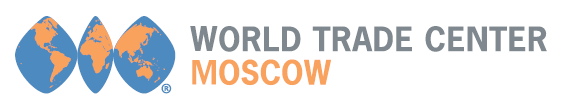 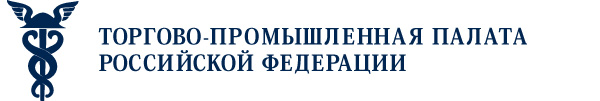 Структура и Рабочие инструменты Общественного совета
КОМИТЕТЫ ПО ВОПРОСАМ ДЕЯТЕЛЬНОСТИ
органов по сертификации
испытательных лабораторий
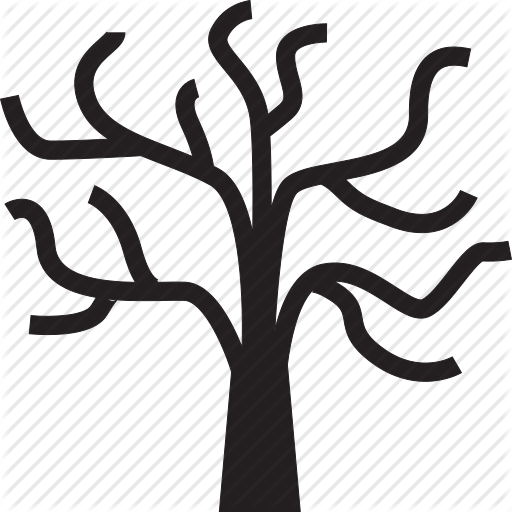 экспертов по аккредитации
организаций и ИП, аккредитованных
в области обеспечения единства измерений
РАБОЧИЕ ГРУППЫ
по контролю за деятельностью аккредитованных лиц
по нормотворческой деятельности
по вопросу методического обеспечения аттестации экспертов по аккредитации
подгруппы по аккредитации испытательных лабораторий, органов по сертификации, органов инспекции, органов по сертификации систем менеджмента качества, провайдеров межлабораторных сличительных испытаний, по вопросам в области обеспечения единства измерений
4
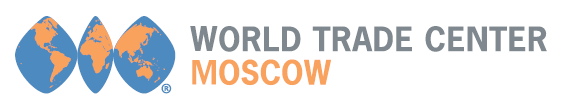 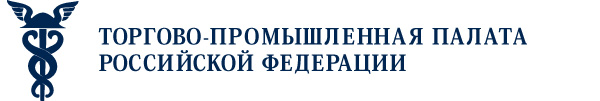 Открытый кабинет руководителя Общественного совета
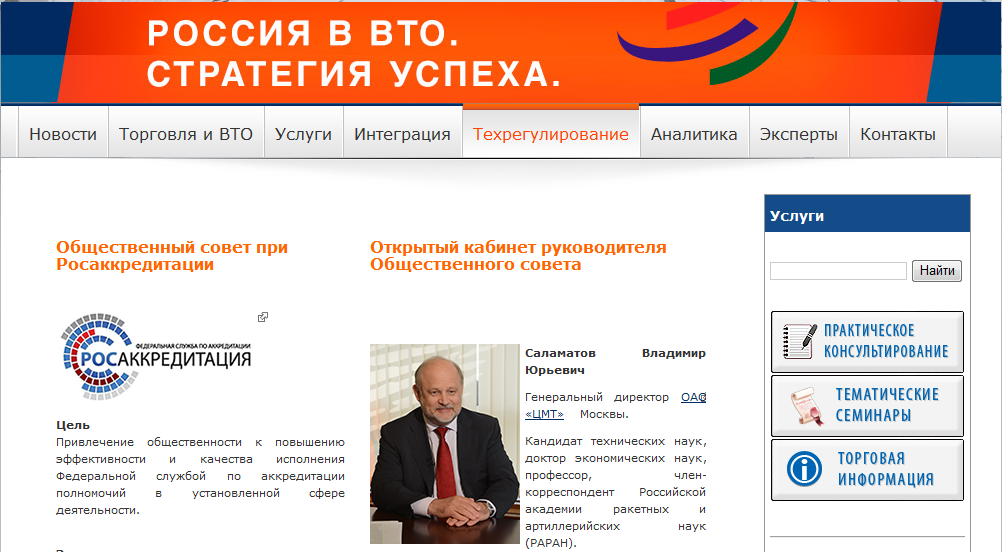 www.wto.wtcmoscow.ru
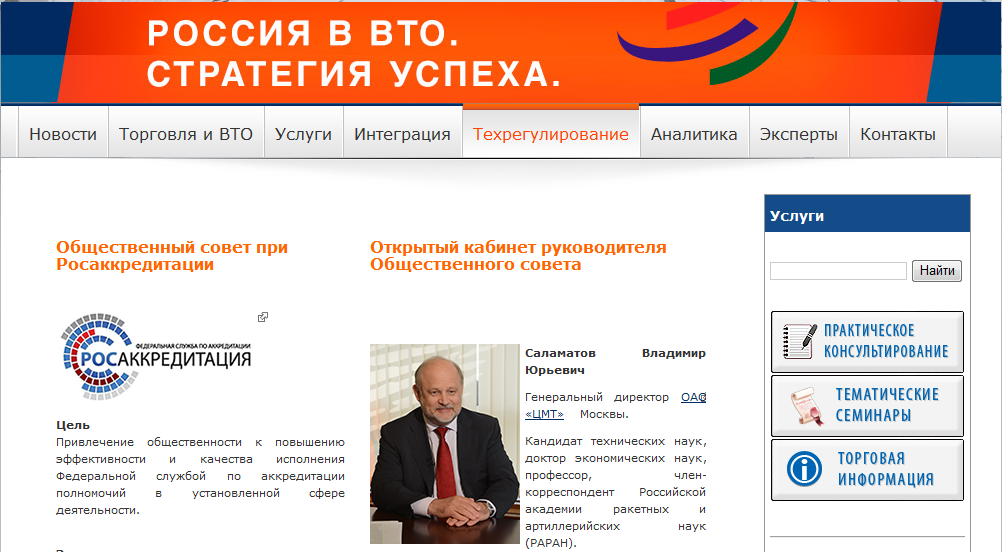 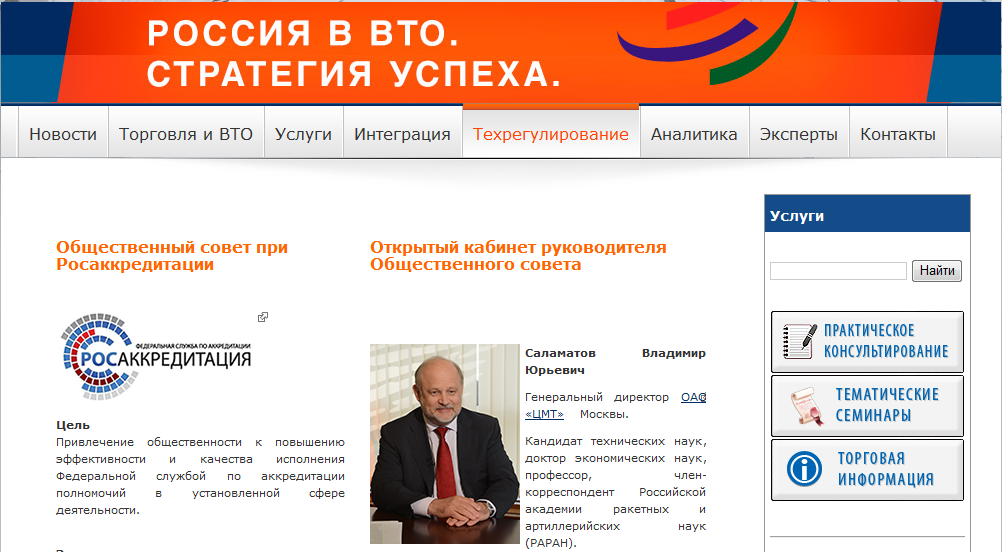 Контакты: 
+7 (495) 258-11-10 
+7 (968) 593-29-80
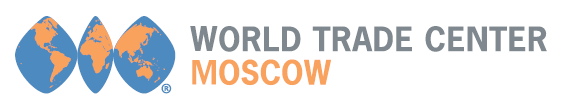 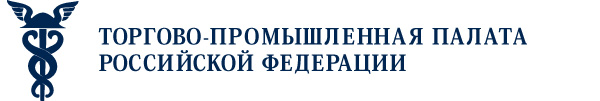 Общественный контроль в действии: 
жалоба о болезни ребенка после покупки детской мебели
Ассоциация мебельной и  деревообрабатывающей промышленности России
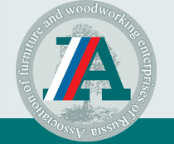 Общественный совет
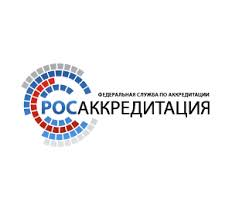 внеплановая проверка органа по сертификации
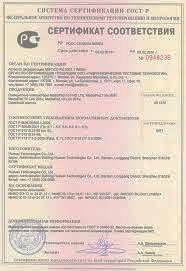 11
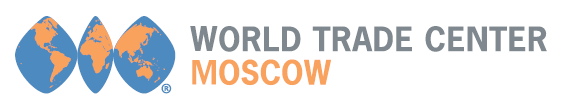 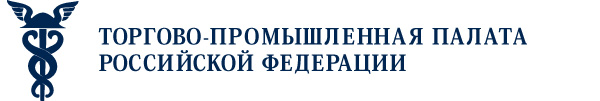 Выявление и ликвидация «СЕРЫХ» СЕРТИФИКАТОВ
Общественные организации:
Общество защиты прав потребителей,
«Общественный контроль России»,
РСПП, ОПОРА РОССИИ, Деловая Россия и др.
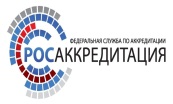 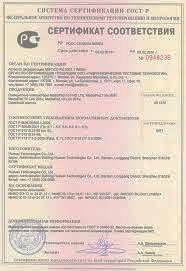 РЕЕСТРЫ
Федеральной Государственной информационной системы
(ФГИС)
Выявление
Запрос
«серый»    сертификат
Федеральные надзорные органы:
Роспотребнадзор,
Россельхознадзор,
Росздравнадзор и др.
информация
12
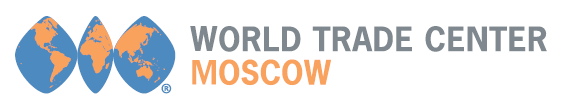 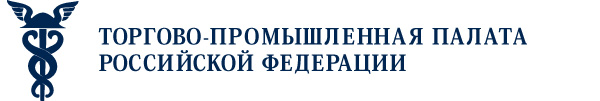 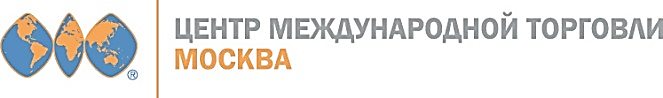 Примеры разрешенных вопросов: 
Общественный Совет при МВД России
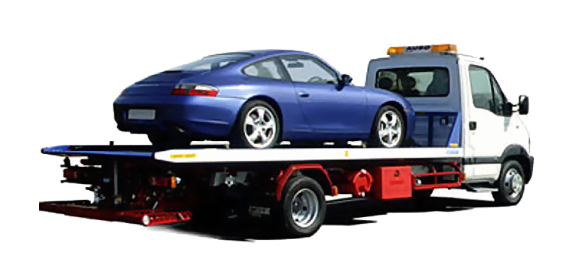 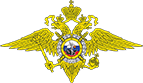 Деятельность Совета позволила решить важную проблема в жизни города, связанную с систематическим нарушением ПДД водителями эвакуаторов: ОС в ходе обсуждения была достигнута договоренность о направлении обращения в Прокуратуру г. Москвы с просьбой разъяснения правовых коллизий, возникающих в процессе реализации своих полномочий Московской автодорожной инспекцией, подготовке методических рекомендации для сотрудников полиции по действиям в конфликтных ситуациях и доведению информации до граждан с помощью средств массовой информации.
17
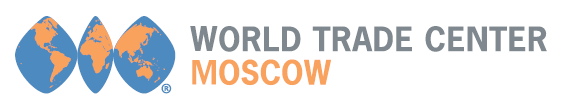 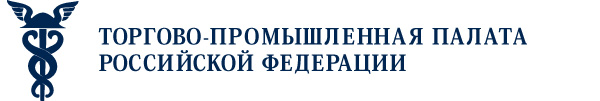 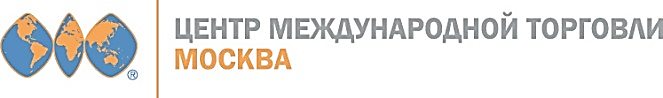 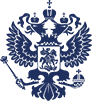 Примеры разрешенных вопросов: 
Общественный Совет при Минэнерго России
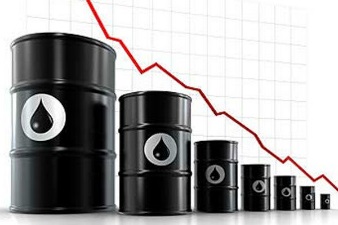 •	В разрабатываемой при участие ОС Энергостратегии России до 2035 года помимо целевого и консервативного сценариев  по настоянию общественного совета будет разработан стресс-сценарий, предусматривающего дальнейшее падение цен на энергоресурсы. Речь идет об оперативном реагировании и внесении изменений в энергополитику в соответствии с геополитическими условиями, что особенно актуально в настоящий момент.
18
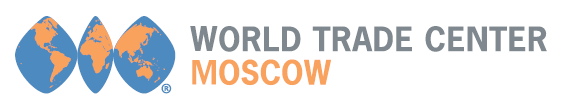 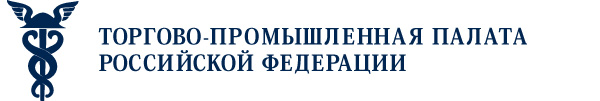 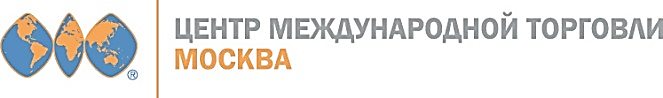 Примеры разрешенных вопросов:
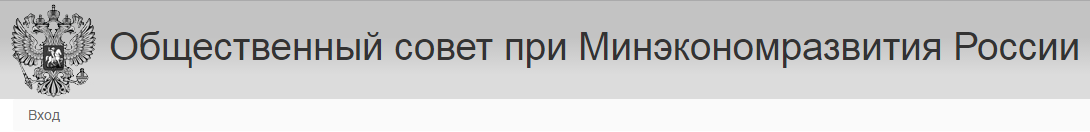 •  разработан и внедрен в эксплуатацию портал www.os.economy.gov.ru для проведения заочных заседаний
участие в работе Аттестационных комиссий департаментов Министерства
прошли обсуждение три государственные программы Российской Федерации: «Экономическое развитие и инновационная экономика», «Развитие внешнеэкономической деятельности» «Управление федеральным имуществом»
19
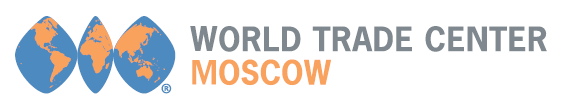 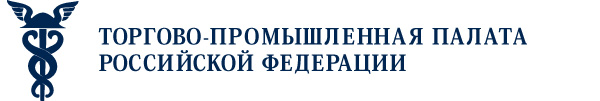 Представление интересов бизнеса при принятии решений Евразийским экономическим союзом о применении мер торговой защиты
Меры торговой защиты: антидемпинговые, компенсационные и специальные защитные
Наиболее активный инструментарий защиты внутреннего рынка всеми странами ВТО
Расследование проводится специализированным (профессиональным) органом 

Решение принимается СТРАНАМИ  ЕАЭС
В 90% инициированных в ТС – ЕАЭС антидемпинговых мер Заявители (производители)  были представлены ТОЛЬКО Россией
Как «защитить» интересы бизнеса на всех стадиях наднациональных процедур с учетом национальных и межгосударственных интересов?
20
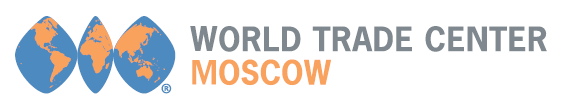 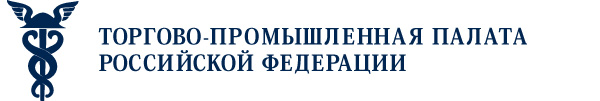 Благодарю за внимание!
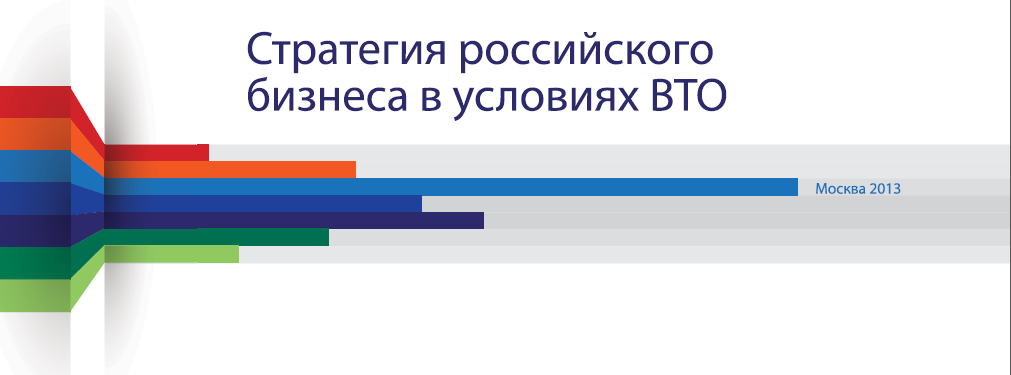 wtcmoscow.ru
21